CS 4530
Software Engineering
Lecture 7 - Asynchronous Programming II
Jonathan Bell, John Boyland, Mitch Wand
Khoury College of Computer Sciences
Zoom Mechanics
Recording: This meeting is being recorded
If you feel comfortable having your camera on, please do so! If not: a photo?
I can see the zoom chat while lecturing, slack while you’re in breakout rooms
If you have a question or comment, please either:
“Raise hand” - I will call on you
Write “Q: <my question>” in chat - I will answer   your question, and might mention your name and ask you   a follow-up to make sure your question is addressed
Write “SQ: <my question>” in chat - I will answer   your question, and not mention your name or expect you to   respond verbally
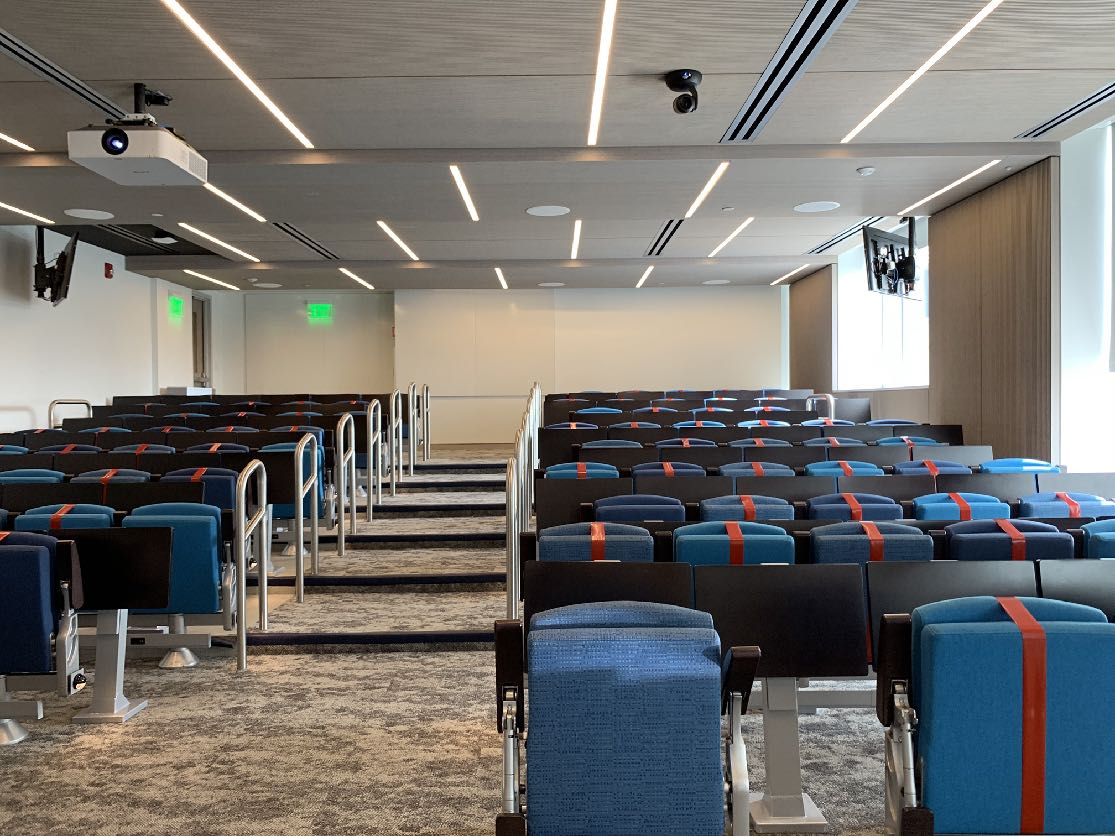 Today’s Agenda
Administrative:
Team formation due Friday
HW2 posted, due next Friday
HW1 solution posted on Piazza
Today’s session:
Review: Asynchronous Programming
Activity: Asynchronous Programming
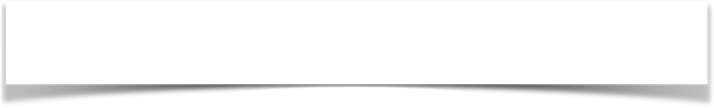 axios.get is an asynchronous call
Output:
Review: Asynchronous Programming in JS/TS
Making a request to rest-example
Response sent!
Heard back from server
This is GET number 4 on the current server
Promise.then will run the event handler provided once the value that is promised becomes available
Promises
axios.get returns a Promise for an AxiosResponse
console.log('Making a request to rest-example');





console.log('Response sent!');
axios.get('https://rest-example.covey.town/') // axios is a popular library for making HTTP requests
  .then((response) =>{
  console.log('Heard back from server');
  console.log(response.data);
});
These 2 lines ALWAYS first (same handler)
Review: Making lots of requests
These 2 lines ALWAYS together (same handler)
3 Requests: What is the output?
console.log('Making a requests');
axios.get('https://rest-example.covey.town/')
  .then((response) =>{
  console.log('Heard back from server');
  console.log(response.data);
});
axios.get('https://www.google.com/')
  .then((response) =>{
    console.log('Heard back from Google');
  });
axios.get('https://www.facebook.com/')
  .then((response) =>{
    console.log('Heard back from Facebook');
  });
console.log('Requests sent!');
Sample Output:
Making a requests
Requests sent!
Heard back from Google
Heard back from server
This is GET number 6 on the current server
Heard back from Facebook
No guarantee on order of hearing back from Google, our server, or Facebook (new handlers)
These 2 lines ALWAYS first (same handler)
Review: Implications of run-to-completion
These 2 lines ALWAYS together (same handler)
Run-to-completion: first 2 lines ALWAYS first, covey.town handler lines always together
console.log('Making a requests');
axios.get('https://rest-example.covey.town/')
  .then((response) =>{
  console.log('Heard back from server');
  console.log(response.data);
});
axios.get('https://www.google.com/')
  .then((response) =>{
    console.log('Heard back from Google');
  });
axios.get('https://www.facebook.com/')
  .then((response) =>{
    console.log('Heard back from Facebook');
  });
console.log('Requests sent!');
Sample Output:
Making a requests
Requests sent!
Heard back from Google
Heard back from server
This is GET number 6 on the current server
Heard back from Facebook
No guarantee on order of hearing back from Google, our server, or Facebook (new handlers)
3 seconds
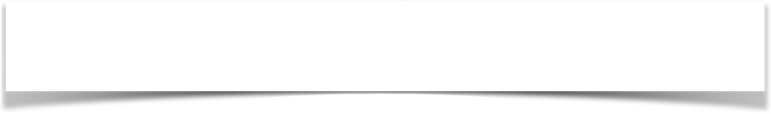 2.1 seconds
Good news: You usually have to go out of your way to use synchronous I/O in NodeJS (the methods all have the word “Sync” in them)
axios.get('https://rest-example.covey.town/')
  .then((response) =>{
  console.log('Heard back from server');
  console.log(response.data);
});
axios.get('https://www.google.com/')
  .then((response) =>{
    console.log('Heard back from Google');
    return fsPromises.writeFile("google-response.txt",response.data);
  });
axios.get('https://www.facebook.com/')
  .then((response) =>{
    console.log('Heard back from Facebook');
    return fsPromises.writeFile("facebook-response.txt",response.data);
  });
Review: What NOT to do in an event handler?
Write a file synchronously
(write it in this event handler)
Write a file asynchronously
(Ask NodeJS to write it in the background, this returns a new Promise to tell us when it’s done)
Run-to-completion: Slow handlers are really bad.
axios.get('https://rest-example.covey.town/')
  .then((response) =>{
  console.log('Heard back from server');
  console.log(response.data);
});
axios.get('https://www.google.com/')
  .then((response) =>{
    console.log('Heard back from Google');
    fs.writeFileSync("google-response.txt",response.data);
  });
axios.get('https://www.facebook.com/')
  .then((response) =>{
    console.log('Heard back from Facebook');
    fs.writeFileSync("facebook-response.txt",response.data);
  });
Review: Async/Await
Your asynchronous friend
Rules of the road:
You can only call await from a function that is async
You can only await on functions that return a Promise
Beware: await makes your code synchronous (this is what we want it for)!
Handle errors using try/catch
axios.get('https://rest-example.covey.town/').then(response => {
  console.log('Heard back from server');
  console.log(response.data);
}).catch(err => {
  console.log("Uh oh!");
  console.trace(err);
});
async function axiosAwaitExample() {
  try{
    const response = await axios.get('https://rest-example.covey.town/')
    console.log('Heard back from server');
    console.log(response.data);
  } catch(err){
    console.log("Uh oh!");
    console.trace(err);
  }
}
Review: Example: Writing Asynchronous Tasks
Transcript Server: Calculating statistics (async/await vs Promise)
function runClientPromises() {
  console.log('Making a requests');
  const studentIDs = [1, 2, 3, 4];
  const promisesForTranscripts = studentIDs.map(
    studentID => axios.get(`https://rest-example.covey.town/transcripts/${studentID}`)
      .then((response) =>
        fsPromises.writeFile(`transcript-${response.data.student.studentID}.json`, JSON.stringify(response.data))
      ));
  return Promise.all(promisesForTranscripts).then(results => {
    const statsPromises = studentIDs.map(studentID => fsPromises.stat(`transcript-${studentID}.json`));
    return Promise.all(statsPromises).then(stats => {
      const totalSize = stats.reduce((runningTotal, val) => runningTotal + val.size, 0);
      console.log(`Finished calculating size: ${totalSize}`);
    });
  }).then(() => {
    console.log('Done');
  });
  console.log('Requests sent!');
}
async function runClientAsync() {
  console.log('Making a requests');
  const studentIDs = [1, 2, 3, 4];
  const promisesForTranscripts = studentIDs.map(
    async (studentID) => {
      const response = await axios.get(`https://rest-example.covey.town/transcripts/${studentID}`)
      await fsPromises.writeFile(`transcript-${response.data.student.studentID}.json`, JSON.stringify(response.data))
    });
  console.log('Requests sent!');
  await Promise.all(promisesForTranscripts);
  const stats = await Promise.all(studentIDs.map(studentID => fsPromises.stat(`transcript-${studentID}.json`)));
  const totalSize = stats.reduce((runningTotal, val) => runningTotal + val.size, 0);
  console.log(`Finished calculating size: ${totalSize}`);
  console.log('Done');
}
New example: A bad handler
For large values of count, this is very slow!
function approximatePi(count) {
  let inside = 0;
  const r = 5;
  console.log(`Approximating Pi using ${count} iterations`)
  for (let i = 0; i < count; i++) {
    const x = Math.random() * r * 2 - r;
    const y = Math.random() * r * 2 - r;
    if ((x * x + y * y) < r * r) {
      inside++
    }
  }
  const ret = 4.0 * inside / count;
  console.log(`Computed: ${ret}`);
  return ret;
}
[Speaker Notes: Switch to IntelliJ, this code should be in examples.ts already: run it and show that it is slow. Foreshadow that in later example, we’ll see just how slow it is. Use date.now() to print out the time before and after running this function.]
For each student: make an async handler to fetch their transcript and save it
For each student: wait to fetch their transcript, then wait to write it, then go on to the next student
Review: Async/Await gone mad
Where you place awaits can make a big difference!
The code we’ve seen on past slides:
async function runClientAsync() {
  console.log('Making a requests');
  const studentIDs = [1, 2, 3, 4];
  const promisesForTranscripts = studentIDs.map(
    async (studentID) => {
      const response = await axios.get(`https://rest-example.covey.town/transcripts/${studentID}`)
      await fsPromises.writeFile(`transcript-${response.data.student.studentID}.json`, JSON.stringify(response.data))
    });
  console.log('Requests sent!');
  await Promise.all(promisesForTranscripts);
  const stats = await Promise.all(studentIDs.map(studentID => fsPromises.stat(`transcript-${studentID}.json`)));
  const totalSize = stats.reduce((runningTotal, val) => runningTotal + val.size, 0);
  console.log(`Finished calculating size: ${totalSize}`);
}
Running time:
1.5 sec
This does something different:
async function runClientAsyncSerially() {
  console.log('Making a requests');
  const studentIDs = [1, 2, 3, 4];
  for(let studentID of studentIDs){
    const response = await axios.get(`https://rest-example.covey.town/transcripts/${studentID}`);
    await fsPromises.writeFile(`transcript-${response.data.student.studentID}.json`, JSON.stringify(response.data))
  }
  let totalSize = 0;
  for(let studentID of studentIDs){
    const stats = await fsPromises.stat(`transcript-${studentID}.json`);
    totalSize += stats.size;
  }
  console.log(`Finished calculating size: ${totalSize}`);
}
Running time:
2.2 sec
This is what we mean by “your code can become synchronous”
[Speaker Notes: 40% slower]
Review: Async/Await Programming Activity
Transcript Server: Create a student, then update their
Create a new student in the transcript serverthen…
Assign several grades for that studentthen…
Fetch the transcript for that studentIf you finish with time to spare, try to make different variants: make a lot of requests concurrently vs making the requests synchronously (waiting between each request)
axios.post('https://rest-example.covey.town/transcripts', {name: ‘Breakout Group 0’})
axios.post(`https://rest-example.covey.town/transcripts/${studentID}/${course}`,{grade: theGrade}))
axios.get(`https://rest-example.covey.town/transcripts/${studentID}`)
[Speaker Notes: Queries to paste into slack:
Create a new student in the transcript serveraxios.post('https://rest-example.covey.town/transcripts', {name: ‘Breakout Group 0’})then…
Assign several grades for that studentaxios.post(`https://rest-example.covey.town/transcripts/${studentID}/${course}`,{grade: theGrade}))
then…
Fetch the transcript for that student
axios.get(`https://rest-example.covey.town/transcripts/${studentID}`)
If you finish with time to spare, try to make different variants: make a lot of requests concurrently vs making the requests synchronously (waiting between each request)


Here’s the whole shebang, don’t share this until you’re done…:
async function transcriptServerCreateStudentAndPostGrades() {
  const newStudent = await axios.post('https://rest-example.covey.town/transcripts', {name: 'Prof Bell'})
  const studentID = newStudent.data.studentID;
  console.log(`Created new student ${studentID}`);
  const grades = [{course: 'CS4530', grade: '100'}, {
    course: 'Underwater Basket Weaving',
    grade: '100'
  }, {course: 'The Physics of Star Trek', grade: '-1'}]
  const promises:Promise<AxiosResponse>[] = [];
  for (let grade of grades) {
    console.log(`Filing grade for ${grade.course}: ${grade.grade}`);
    promises.push(axios.post(`https://rest-example.covey.town/transcripts/${studentID}/${grade.course}`,{grade: grade.grade}));
  }
  await Promise.all(promises);
  const confirmedGrades = await axios.get(`https://rest-example.covey.town/transcripts/${studentID}`);
  console.log(confirmedGrades.data);
}

transcriptServerCreateStudentAndPostGrades();]
Call this function each time the timer fires
Call this function after the timer expires
Scheduling Asynchronous Tasks: Timers
Timer goes off after 1,000 msec
Fire ever 100 msec
setTimeout(()=>{
  console.log("Boom!");
},
 1000);
setInterval( ()=>{
   console.log('Tick!');
 }
,100);
const timedBoom = setTimeout(()=>{
  console.log("Boom!");
}, 1000);
clearInterval(timedBoom) // Defuse Bomb
const ticker = setInterval(()=>{
  console.log('Tick!');
},100);
clearInterval(ticker) // Cancel timer
Call this function to “resolve” the promise (whatever you pass to resolve gets passed to “then”)
Writing our own Promises
Call this function to “reject” the promise (whatever you pass to reject gets passed to “catch”)
No matter how many times the “.then” is called, this code runs only once: when the Promise is created. Once resolve or reject is called, the value of the promise is locked-in
function timedPromise(): Promise<number> {
  return new Promise<number>((resolve, reject) => {
    const random = Math.random();
    if (random < 0.5)
      setTimeout(() => {
        reject(random);
      }, 1000);
    else
      setTimeout(() => {
        resolve(random);
      }, 1000);
  });
}
timedPromise().then((val)=>{
  console.log(`Promise succeeded with ${val}`)
}).catch(val =>{
  console.error(`Promise failed with ${val}`)
})
Asynchronous activity
Download this:
https://neu-se.github.io/CS4530-CS5500-Spring-2021/Examples/Example%204.0%20transcript-server-client.zip
Instructions in README.md
(zip is updated from Monday, if you downloaded previously, please re-download)
This work is licensed under a Creative Commons Attribution-ShareAlike license
This work is licensed under the Creative Commons Attribution-ShareAlike 4.0 International License. To view a copy of this license, visit http://creativecommons.org/licenses/by-sa/4.0/ 
You are free to:
Share — copy and redistribute the material in any medium or format
Adapt — remix, transform, and build upon the material
for any purpose, even commercially.
Under the following terms:
Attribution — You must give appropriate credit, provide a link to the license, and indicate if changes were made. You may do so in any reasonable manner, but not in any way that suggests the licensor endorses you or your use. 
ShareAlike — If you remix, transform, or build upon the material, you must distribute your contributions under the same license as the original. 
No additional restrictions — You may not apply legal terms or technological measures that legally restrict others from doing anything the license permits.